Međunarodni dan
Žena
Osnovno
Obilježava se 8.3. svake godine
Tog dana se slave ekonomska, politička i društvena dostignuća pripadnica ženskog spola
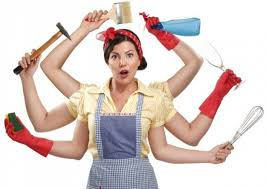 Povjest
Ideja za obilježavanjem Međunarodnog dana žena pojavila se prvi put početkom 20 St.
Protesti 8. ožujka događali su se i sljedećih godina
Važne žene
KRAJ